Северо-Западное управления Ростехнадзора
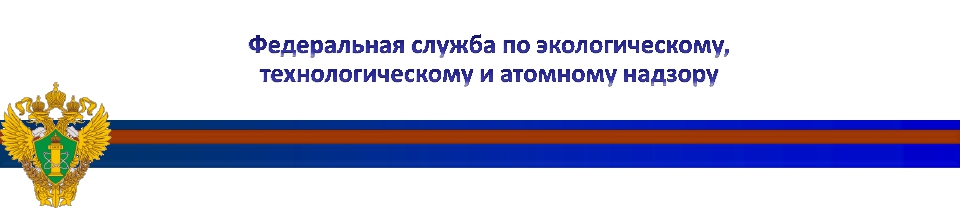 Федеральная служба
по экологическому, технологическому и атомному надзору
Северо-Западное управление
Северо-Западное управление Ростехнадзора
Оценка эффективности организации и осуществления производственного контроля на горнодобывающих предприятиях Мурманской области на основе анализа нарушений требований промышленной безопасности, выявленных при проведении проверок в режиме государственного постоянного надзора на ОПО I класса опасности и при расследовании несчастных случаев
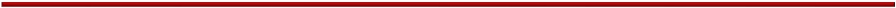 Оценка эффективности организации и осуществления производственного контроля на горнодобывающих предприятиях Мурманской области на основе анализа нарушений требований промышленной безопасности, выявленных при проведении проверок в режиме государственного постоянного надзора на ОПО I класса опасности и при расследовании несчастных случаев
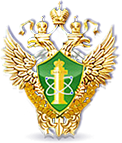 Распределение основных нарушений, выявленных в ходе осуществления постоянного надзора (%)
15,9 %
15,6 %
9,4 %
12,9 %
Оценка эффективности организации и осуществления производственного контроля на горнодобывающих предприятиях Мурманской области на основе анализа нарушений требований промышленной безопасности, выявленных при проведении проверок в режиме государственного постоянного надзора на ОПО I класса опасности и при расследовании несчастных случаев
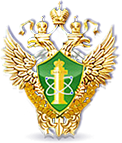 Распределение выявленных нарушений, в части крепления горных выработок на объектах I класса опасности (%)
25
15
11
Оценка эффективности организации и осуществления производственного контроля на горнодобывающих предприятиях Мурманской области на основе анализа нарушений требований промышленной безопасности, выявленных при проведении проверок в режиме государственного постоянного надзора на ОПО I класса опасности и при расследовании несчастных случаев
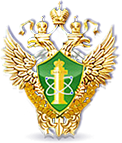 Привлечение к административной ответственности
Оценка эффективности организации и осуществления производственного контроля на горнодобывающих предприятиях Мурманской области на основе анализа нарушений требований промышленной безопасности, выявленных при проведении проверок в режиме государственного постоянного надзора на ОПО I класса опасности и при расследовании несчастных случаев
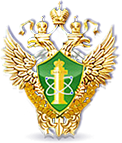 Предлагаемый алгоритм действий
обобщение результатов проверок, проводимых службами производственного контроля предприятий и государственного надзорного органа;
выявление повторяющихся нарушений;
деление повторяющихся нарушений на группы (опасные действия и приемы труда, профилактическая работа, содержание рабочих мест, разработка проектной документации, соблюдение проектной документации и т.д.)
ранжирование нарушений по степени опасности (критический риск, повышенный риск);
сравнение повторяющихся нарушений с нарушениями, явившимися причинами произошедших несчастных случаев;
выявление причин повторения травмоопасных и опасных нарушений;
определение ответственных за устранение нарушений;
разработка реестра опасностей и рисков с учетом повторяющихся нарушений;
разработка программ по устранению опасностей и снижению рисков на основе существующего реестра с учетом повторяющихся нарушений.
Оценка эффективности организации и осуществления производственного контроля на горнодобывающих предприятиях Мурманской области на основе анализа нарушений требований промышленной безопасности, выявленных при проведении проверок в режиме государственного постоянного надзора на ОПО I класса опасности и при расследовании несчастных случаев
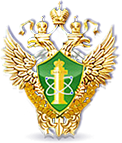 Доклад закончен.
Спасибо за внимание.